МКОУ Митрофановская СОШ Кантемировского муниципального района Воронежской области
Презентация урока по теме: «Минеральные удобрения»
9 класс
(2 часа)
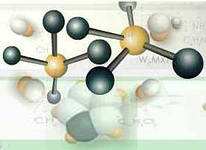 Подготовила:учитель химииЗябкина О.А.
Тема урока: «Минеральные удобрения»
Цели урока:
Познакомиться с основными видами удобрений, их многообразием
Определить состав минеральных удобрений, способы их получения и распознавания
Рассмотреть физические и химические свойства удобрений
Выявить роль удобрений в жизни растений
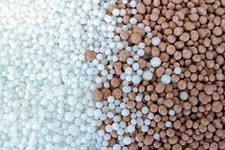 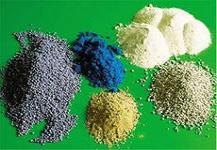 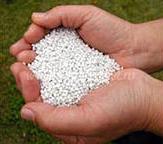 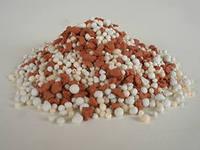 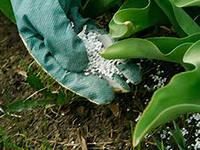 Схема: «Химический состав растений»
Из каких химических элементов состоят данные вещества? (НАЙДИТЕ СООТВЕТСТВИЕ МЕЖДУ ЭЛЕМЕНТАМИ  ПРАВОГО И ЛЕВОГО СТОЛБИКОВ)
Белки
Жиры
Нуклеиновые кислоты
Углеводы
Вода
Минеральные соли
С О Н
С О Н N P
C O H N P S
P N K Ca Mg Fe Mn Cu Zn
O H
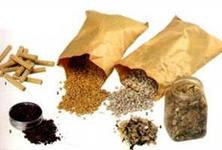 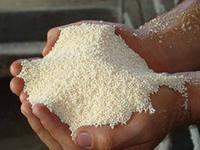 ТАБЛИЦА: «ХИМИЧЕСКИЙ СОСТАВ РАСТЕНИЙ»
Классифицируйте элементы, входящие в состав растений, на две группы. Составьте соответствующую схему
Cu
Fe
H
Zn
S
C
Mn
N
O
Mg
P
Ca
K
Cr
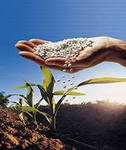 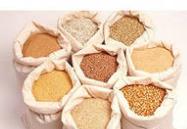 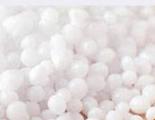 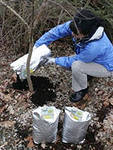 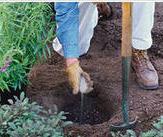 Проверьте себя:
ХИМЭЛЕМЕНТЫ 
РАСТЕНИЙ
МИКРОЭЛЕМЕНТЫ
МАКРОЭЛЕМЕНТЫ
C
O
Mn
Fe
H
P
N
Cu
Cr
Zn
S
K
Mg
Ca
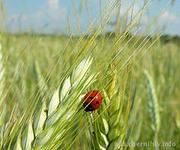 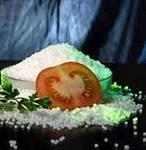 Ответим на вопросы:
Откуда растения получают необходимые им элементы?
Откуда в растение поступает углерод?
Откуда растение может брать кислород и водород?
Что является источником азота для растений?
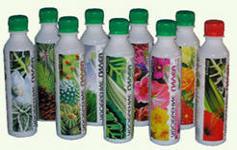 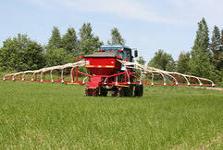 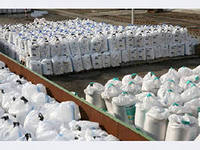 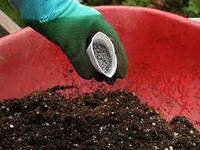 Ионный состав почвенных растворов
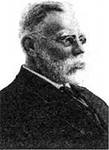 Запишите формулы ионов
П.С.Коссович
«… в воздухе много свободного азота, но растения не способны его усваивать. Только бобовые растения, имеющие азотофиксирующие клубеньки, способны усваивать азот воздуха. Все другие берут его из почвы. Пригодные для питания вещества в почве содержатся в виде растворов.»
НИТРАТ – ИОНЫ
ИОНЫ АММОНИЯ
ФОСФАТ – ИОНЫ
ГИДРОФОСФАТ – ИОНЫ
ДИГИДРОФОСДАТ – ИОНЫ
СУЛЬФИД – ИОНЫ
КАТИОНЫ КАЛИЯ, КАЛЬЦИЯ, МАГНИЯ …
Поясните сущность высказывания:
Какие вещества можно назвать удобрениями?
Ю. Либих
    (немецкий химик 19 века)
  «Продавая урожай со своего поля, крестьянин продает само поле…»
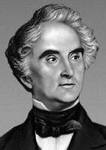 План урока
КЛАССИФИКАЦИЯ УДОБРЕНИЙ
НАЗВАНИЯ, СОСТАВ УДОБРЕНИЙ
ПИТАТЕЛЬНАЯ ЦЕННОСТЬ УДОБРЕНИЙ
НЕКОТОРЫЕ ОБЩИЕ ФИЗИЧЕСКИЕ И ХИМИЧЕСКИЕ СВОЙСТВА УДОБРЕНИЙ
ОТДЕЛЬНЫЕ УДОБРЕНИЯ, ИХ РАСПОЗНАВАНИЕ
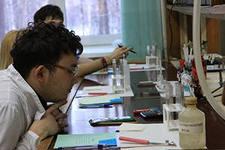 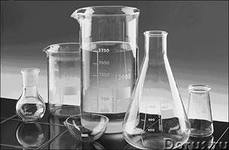 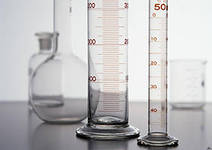 Классификация удобрений
По питательному элементу
По числу питательных элементов
Фосфорные
Калийные
Азотные
Простые
Комплексные
Сложные
Смешанные
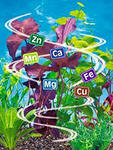 ИЗУЧИТЕ ТАБЛИЦУ И ОТВЕТЬТЕ НА ВОПРОСЫ:
1. Назовите простые удобрения, укажите их химический состав.2. Назовите комплексные удобрения.3. Поясните свой выбор.
ИЗУЧИТЕ ТАБЛИЦУ И ОТВЕТЬТЕ НА ВОПРОСЫ:
1. Назовите простые удобрения, укажите их химический состав.2. Назовите комплексные удобрения.3. Поясните свой выбор.
ИЗУЧИТЕ ТАБЛИЦУ И ОТВЕТЬТЕ НА ВОПРОСЫ:
1. Почему данные удобрения относятся к комплексным.2. Назовите комплексные удобрения, содержащие наибольшее число питательных веществ.
Выполните задание:
KNO3
K3PO4
NH4H2PO4 + (NH4)2HPO4
(NH4)2HPO4 + NH4H2PO4 + КCl
NH4H2PO4 + CaHPO4 + (NH4)NO3
NH4H2PO4 + CaHPO4 + (NH4)NO3 + КCl
Ca(H2PO4)2
Ca(H2PO4)2 + 2CaSO4
CaHPO4 . 2Н2О
КCl
K2SO4CO(NH2)2
NH3
NH3 + H2O
Разделите данные удобрения на три группы:
    - простые
   - комплексные сложные
  - комплексные    смешанные
Поясните свой выбор
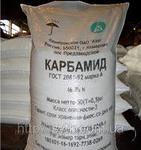 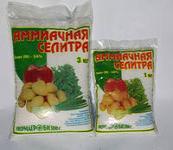 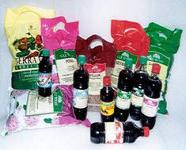 Составьте схему:
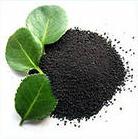 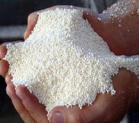 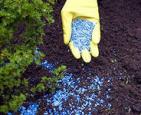 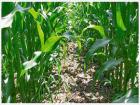 Минеральные удобрения
Питательная ценность минерального удобрения
Удобрения с высоким содержанием питательного элемента (с высокой массовой долей его) называются 

концентрированными

Питательная ценность минерального удобрения определяется массовой долей питательного элемента в нем.
Среди данных удобрений выберите концентрированные:

КCl
K2SO4
K2CO3 
NaNO3
Ca(NO3)2
NH4NO3
(NH4)NO3
CO(NH2)2
NH3
NH3 + H2О 


Почему предпочтительнее использовать концентрированные удобрения?
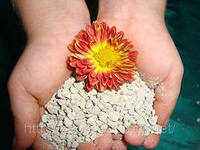 Опыт: «Растворимость минеральных удобрений в воде»
1 вариант:
КCl
K2CO3
Ca3(PO4)2
Ca(H2PO4)2 + 2CaSO4
NH4NO3
      
2 вариант:
K2SO4
Ca(H2PO4)2
NaNO3
Ca(NO3)2
Ca3(PO4)2
Задание:

Проверьте практически растворимость в воде выданных вам образцов минеральных удобрений: 
Сделайте выводы.

Результаты оформите в виде таблицы.
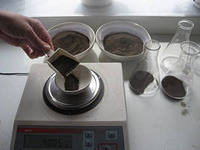 План характеристики удобрения
Простое или комплексное удобрение
Концентрированное или неконцентрированное удобрение
Внешний вид (агрегатное состояние, цвет, гранулированное или порошкообразное)
Растворимое или нерастворимое
Гигроскопичное или негигроскопичное
Гидролизуется или не гидролизуется
Способ получения
Дайте характеристику удобрения по плану

 1 вариант
Аммиачная селитра
2 вариант
Аммиачная вода
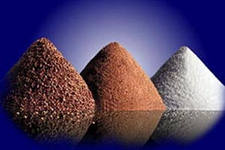 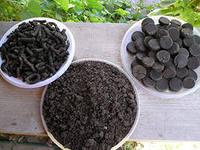 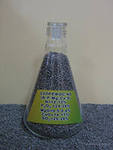 Распознавание азотных удобрений
Выполните задание:

1 вариант:
  -  докажите практически качественный состав аммиачной селитры
2 вариант:
    - докажите качественный состав сульфата аммония
3 вариант:
  -  Распознайте опытным путем, в каком из пакетов находится аммиачная селитра и сульфат аммония
Ответьте на вопросы:

Что значит распознать удобрение?
Как доказать наличие в составе удобрений иона аммония ?
Какова качественная реакция на нитрат – ионы?
Какова качественная реакция на сульфат – ионы?
    
     Запишите соответствующие реакции
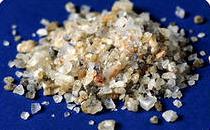 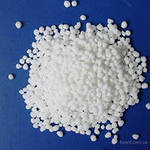 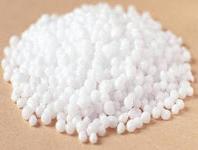 Распознавание фосфорных удобрений
Выполните задания:

Задание 1:
    Рассмотрите в коллекции двойной суперфосфат, простой суперфосфат, фосфоритную муку
Задание 2: 
   Дайте характеристику двойного суперфосфата по плану
Как доказать практически что в выданном вам пакете содержится сложное калийно – фосфорное удобрение?

    Запишите соответствующие уравнения реакций
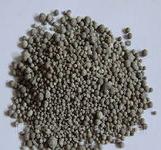 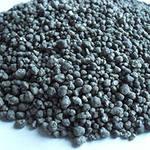 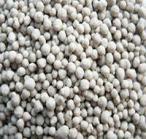 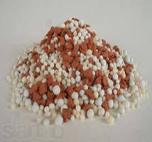 Распознавание калийных удобрений
В 20 – е годы 20 века русский ученый Н.С. Курнаков обнаружил калийные соли в Соликамском месторождении сильвинита. С этого времени Россия стала полностью обеспечивать свои потребности в калийных удобрениях…
Выполните задание:

Распознайте практическим путем калийную соль. 

Запишите уравнения соответствующих реакций
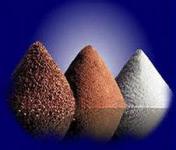 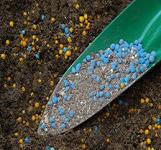 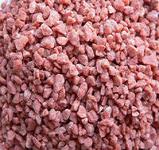 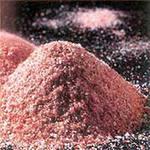 Химический диктант
1 вариант
2 вариант
Закончите фразу:
   «Химические элементы, необходимые растениям в больших количествах, называют…»
Закончите фразу:
   «Химические элементы, необходимые растениям в небольших количествах, называют…»
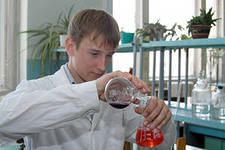 Химический диктант
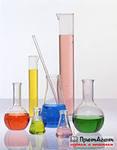 1 вариант
2 вариант
Запишите знаки микроэлементов.

Закончите фразу: «Вещества, содержащие три важнейших питательных элемента N,P,K и способные в почвенном растворе диссоциировать на ионы, - это…»
Запишите знаки макроэлементов

Закончите фразу: «Вещества, содержащие три важнейших питательных элемента N,P,K и способные в почвенном растворе диссоциировать на ионы, - это…»
Химический диктант
1 вариант
2 вариант
Напишите, на какие группы классифицируют удобрения по питательному элементу?
Напишите, на какие группы классифицируют удобрения по числу питательных элементов?
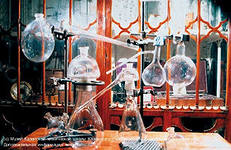 Химический диктант
1 вариант
2 вариант
Закончите предложение: «Удобрения с высоким содержанием питательного элемента называют…»
Закончите предложение: «Удобрения с невысоким содержанием питательного элемента называют…»
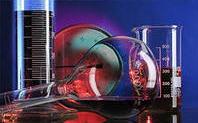 Химический диктант
1 вариант
2 вариант
Закончите предложение: «Удобрения с высоким содержанием питательного элемента называют…»
Закончите предложение: «Удобрения с невысоким содержанием питательного элемента называют…»
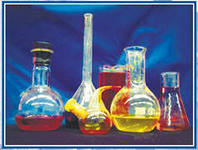 Химический диктант
1 вариант
2 вариант
Закончите предложение: «Минеральные удобрения, содержащие один питательный элемент, называют…»
Закончите предложение: «Минеральные удобрения, содержащие два и более питательных элемента, называют…»
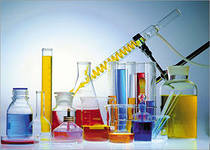 Химический диктант
1 вариант
2 вариант
Запишите химический состав удобрений : мочевины, преципитата, простого суперфосфата, кальциевой селитры, нитрофоса.
Запишите химический состав удобрений : аммиачной селитры, фосфоритной муки, карбамида, двойного суперфосфата, аммофоски.
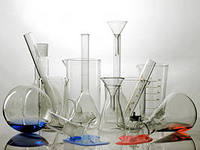